Identità sociale / parentela
genere  

relazioni di parentela  	  
	consanguineità (nascita)
		affinità (matrimonio)
Parentela basilare perché:
In quanto istituzione fondamentale, viene prima di qualsiasi altra forma di relazione sociale
In quanto vicina a una dimensione “naturale”
almeno a quelli che possiamo considerare “fatti generali” della vita umana (la procreazione, la sessualità, etc.)
PARENTELA
Relazione 
che ‘lega’
Individui
Rappresentazione
Rapporto 
tra gruppi
Biologicamente
Socialmente 
Culturalmente
Questione procreativa
Pater (sociale) / Genitor (biologico)
Mater (sociale) / Genetrix (biologica)

Casi studio: Nuer donna-marito / Ghost Marriage
		Gravidanza surrogata 
		Dato genetico / culturale



Genere e parentela si costruiscono reciprocamente e non possono neanche essere considerati, dal punto di vista analitico, uno precedente l’altro, perché si creano insieme nei sistemi culturali, economici e politici (Yanagisako, Collier 2000: 239)
Diagrammi
CONSANGUINEI 	ALLEATI
EGO
A
B
C
BRON
CAM
ALA
Gruppi di discendenza
Discendenza PATRILINEARE
EGO
Discendenza MATRILINEARE
EGO
Discendenza DOPPIA
EGO
sistemi di parentela
Discendenza 
Matrilineare (uterina)
Patrilineare (agnatica)
Cognatica
Doppia, bilaterale
Gruppo corporato
Lignaggi (matri-  patri-) e clan
Parentado (bilaterale)
lignaggio
clan
Tabù dell’incestoNatura / cultura
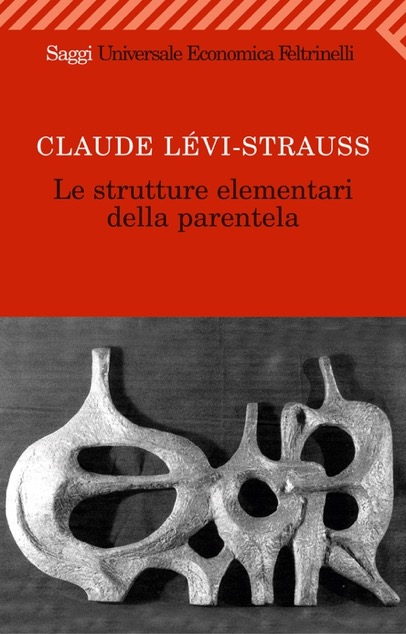 Cugini incrociati / Paralleli
Matrimonio e alleanze
Endo / Eso – gamia
Monogamia / poliginia / poliandria
Residenza:
Patri o virilocale
Matri o uxorilocale
Ambilocale
Neolocale
Avuncolocale
Teminologie di parentela
Tre assunti di L.H.Morgan:

Le terminologie sono dei sistemi
	basati su coerenza interna dei reciproci
I sistemi di parentela rientrano in poche categorie fondamentali
Sistemi diversi possono trovarsi in zone geograficamente vicine e viceversa.
Principi di Kroeber
Generazione
Sesso
Distinzione consanguinei/affini
Sistemi descrittivi/classificatori 
Biforcazione
Età relativa
Sesso del parente che passa la relazione
Condizione (vivo/morto) del parente
Sistemi di parentela
Bilaterali 
	senza biforcazione (5)
	es. zio/a = FB,MB / FZ,MZ

Lineari 
	gruppi discendenza unilineari

Descrittivi 
	termine diverso per ogni parente di Ego (1,2,3,4,5,7)
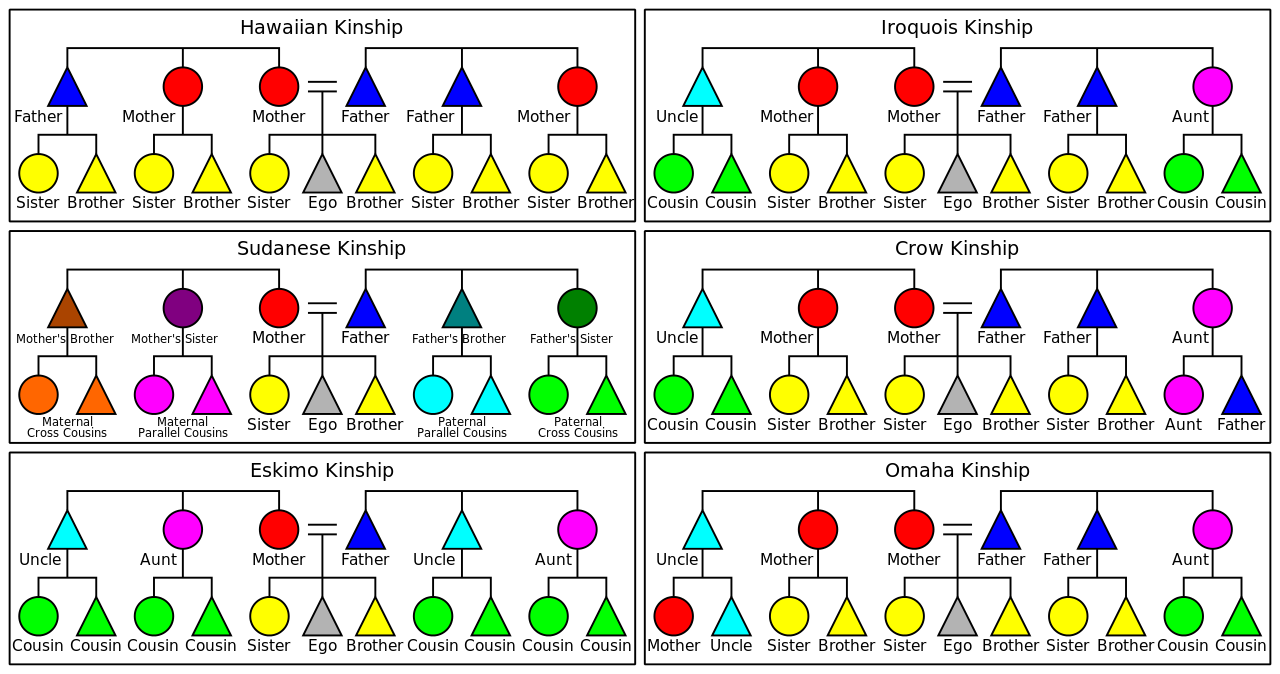 Sistema Eschimese
Gruppo Domestico =/ FamigliaModelli di residenza
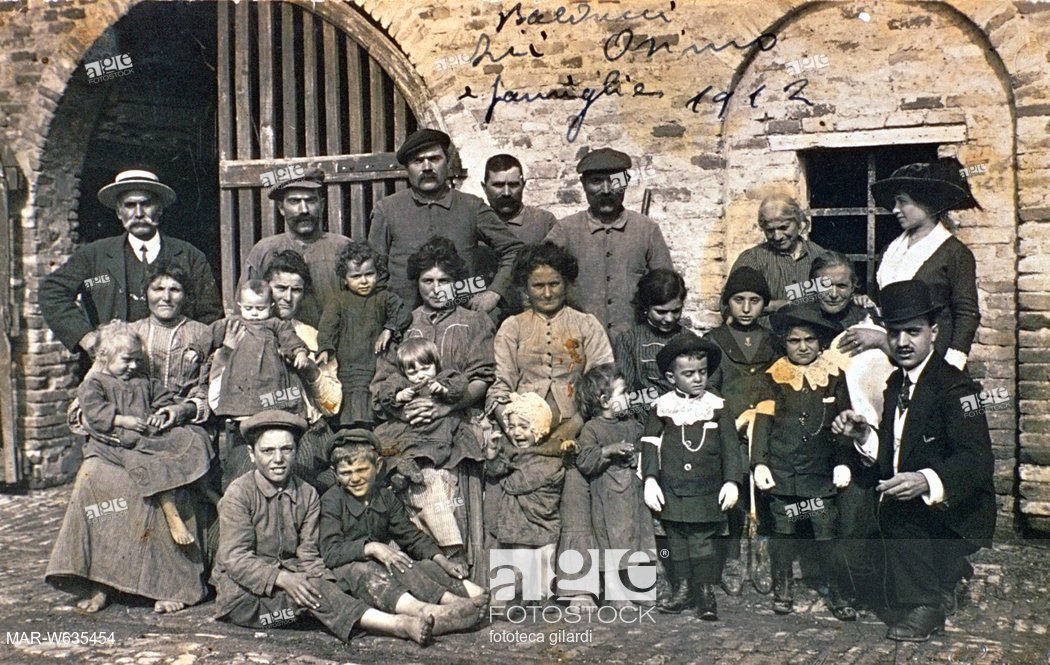 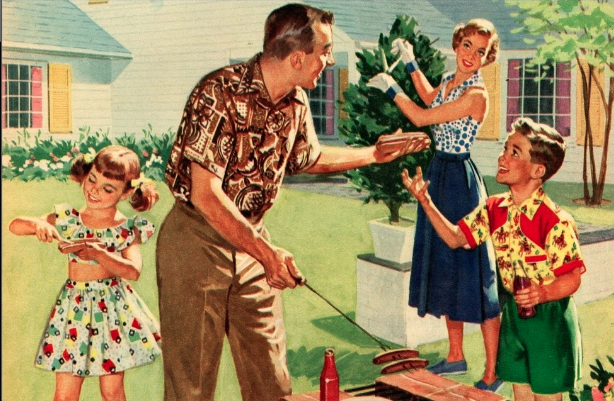 D. Schneider: Approccio simbolico- interpretativo 
non più strutturalista
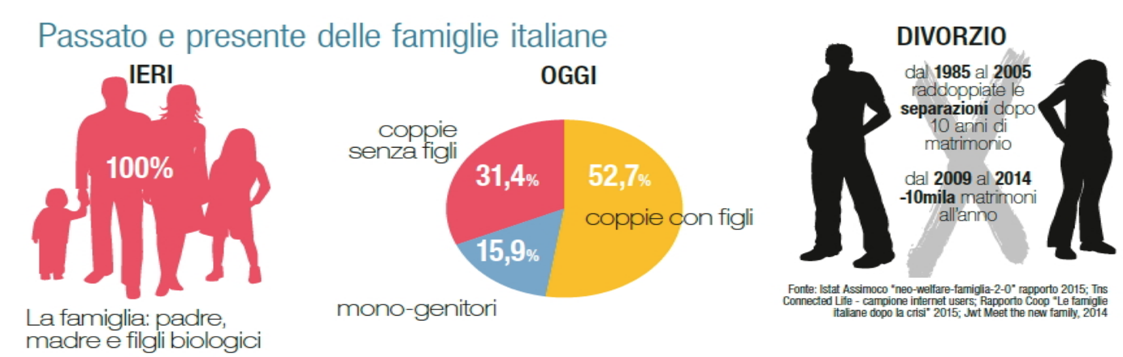 Nuove forme di famiglia per ‘scelta’:
Parentela come strategia di produzione e di appropriazione e come linguaggio o matrice capace di costruire appartenenze.
FAMIGLIE: 
Dinamiche/relazionali/situazionali
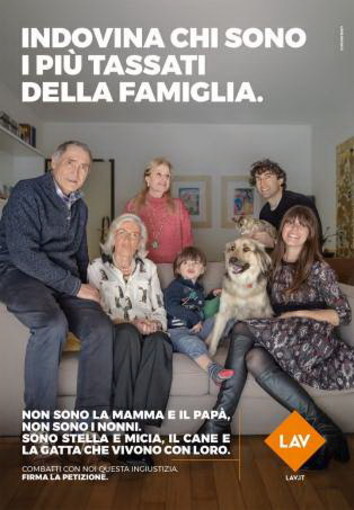 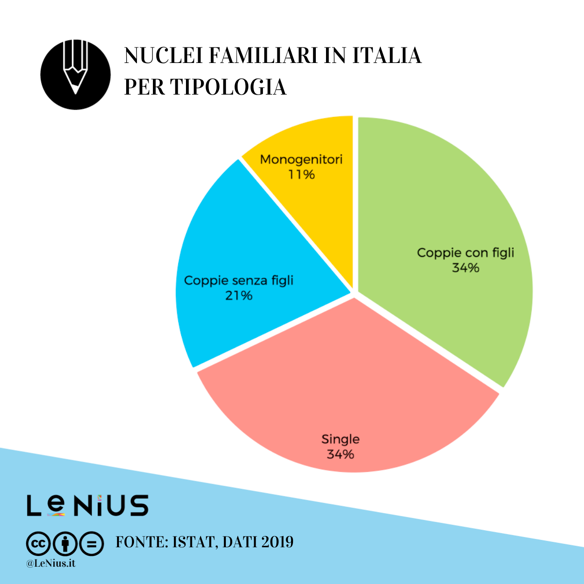 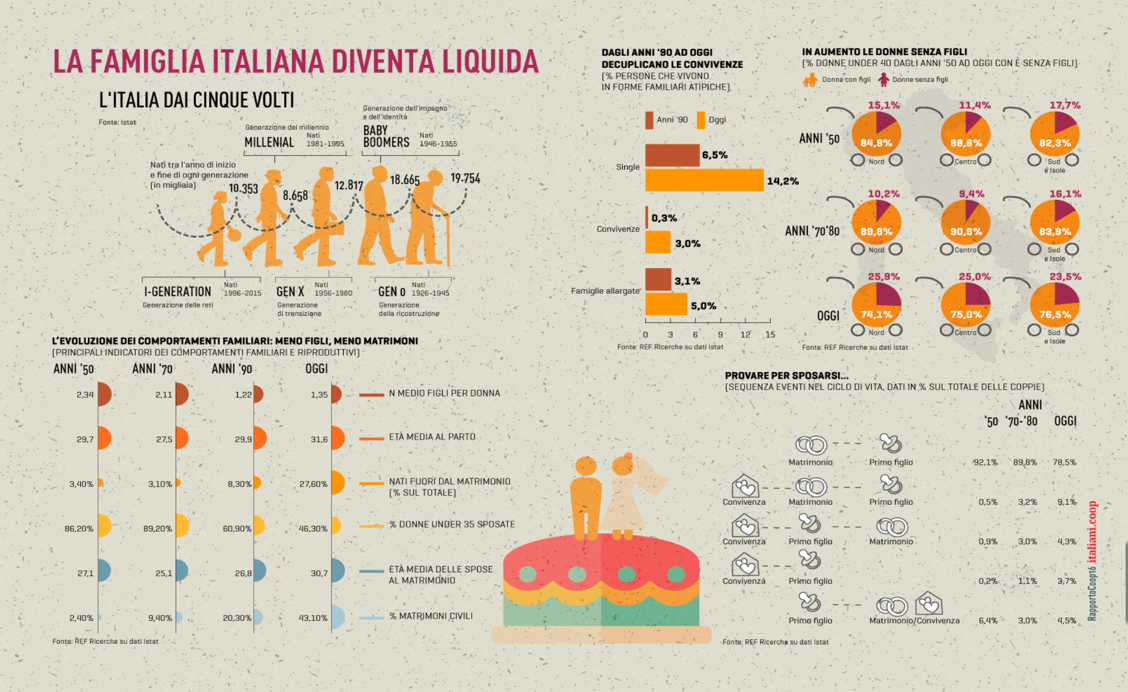 FAMIGLIE TRANSNAZIONALI
-policentriche 
-diasporiche
-poli-mediatiche
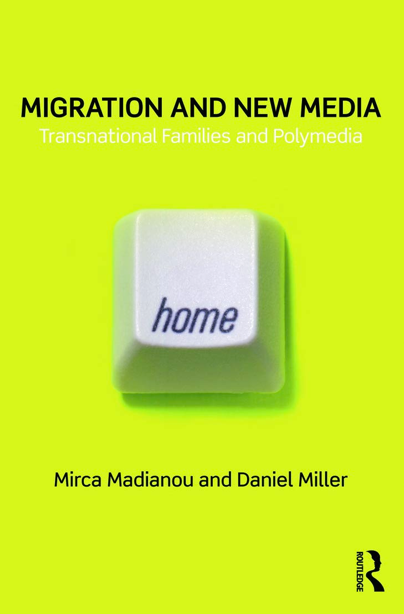 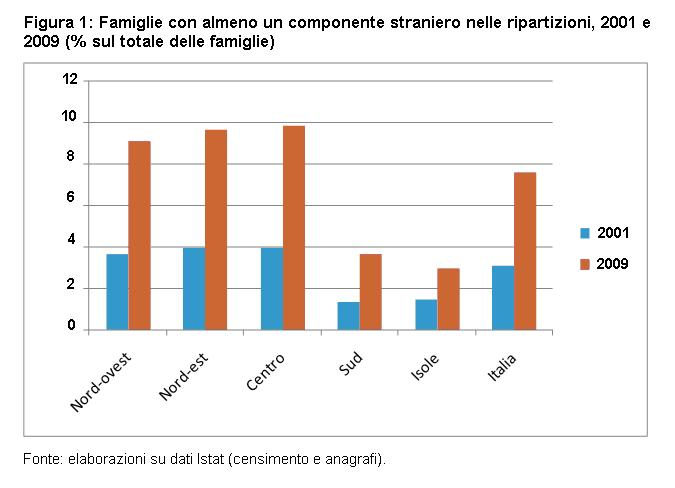